64. 
Négation (2)
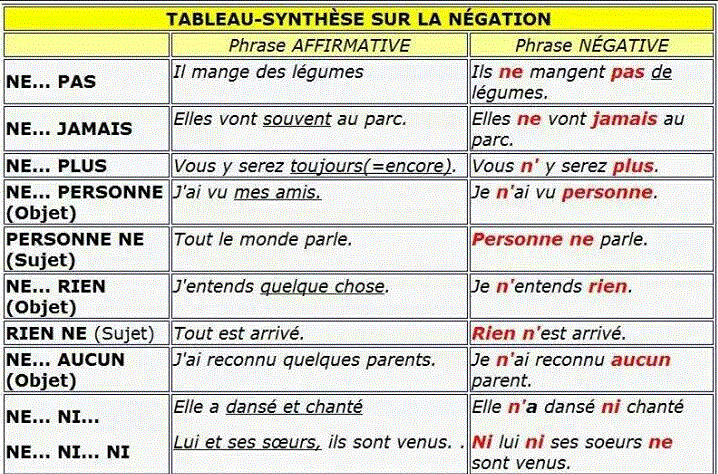 ΠΡΟΣΟΧΗ!
Τα 
un – une – des – du – de la – de l’ στον αρνητικό τύπο μετατρέπονται σε de
J’ai de l’argent : je n’ai pas d’argent
(f)
Réponds négativement
Tu voyages toujours en train?
Il habite encore à Anavyssos?
Tu aimes les pâtes ou le riz?
Elle a déjà fini ses devoirs?
Vous aimez beaucoup la mer?
Tu as dit quelque chose? 
Ils ont rencontré quelqu’un?
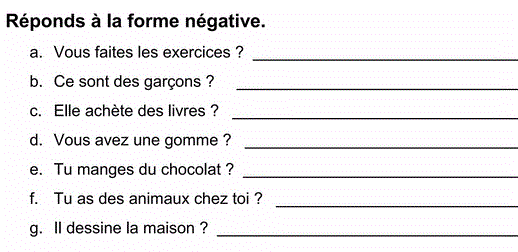 (f)
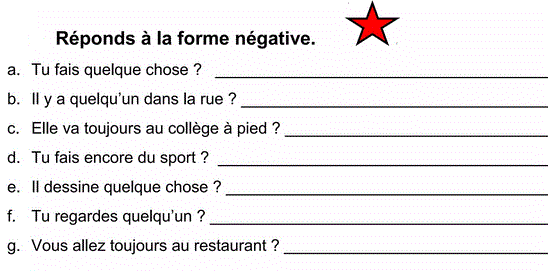 (f)
(f)
Réponds aux questions
Qu’est-ce que tu n’as jamais mangé?
Quel sport tu n’aimes pas du tout?
Quel chanteur tu n’aimes plus?
Quels vêtements tu ne portes jamais?
Tu dors encore la porte ouverte? 
Tu regardes tout le temps la télé?
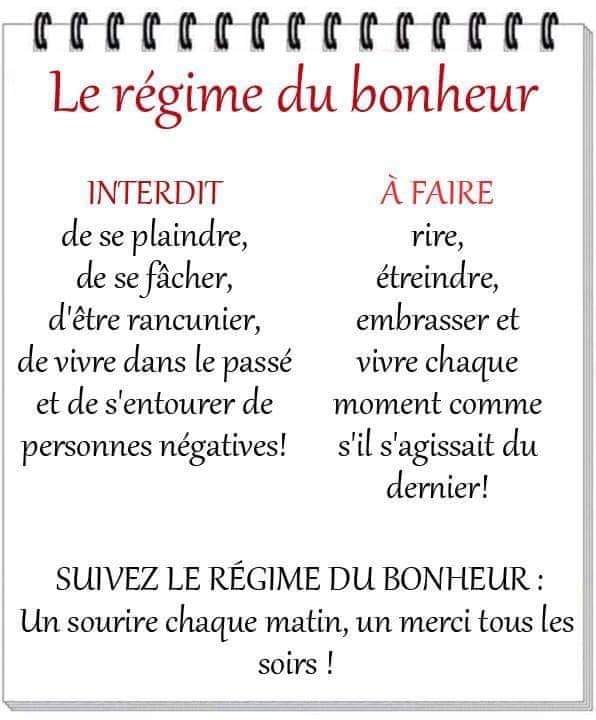